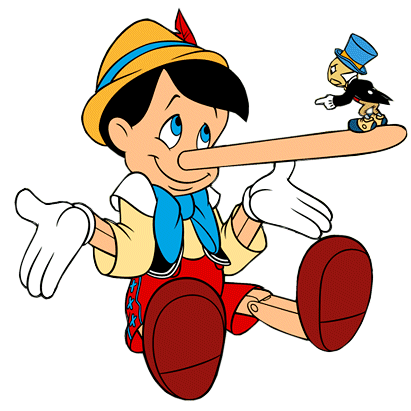 L’intégrité intellectuelle
Berthet, V. Les 6 règles de l’honnêteté intellectuelle (octobre 2023)https://brzustowskiluc.com/2016/03/09/les-6-regles-de-lhonnetete-intellectuelle/
Les valeurs fondamentales
Le plagiat
C’est un délit grave, un acte inacceptable sur le plan de l’éthique intellectuelle et un manque de respect envers soi-même.
Forme de plagiat
Reproduire un extrait de livre, page de site Internet, un paragraphe d’un article de revue ou d’encyclopédie sans donner la référence complète de cet emprunt.
Reproduire un passage d’un texte d’un collègue de classe, copier le travail d’un autre, s’approprier ou acheter un texte écrit par quelqu’un d’autre, dans Internet ou autrement.
Incorporer à un texte ou à une présentation numérique des images tirées d’Internet ou de toute autre origine, sans en posséder les droits ni en indiquer la source.
Forme de plagiat
Réécrire dans ses mots ou à l’aide de synonymes un texte ou une idée (paraphraser) sans en préciser la source.
Récupérer totalement ou en partie, pour introduire dans un nouveau travail, un rapport qu’on a produit dans un autre cours, sans mentionner la source (autoplagiat)
Source
Dionne, B. (2023). L’essentiel pour réussir ses études. (2e éd.). Chenelière Éducation.